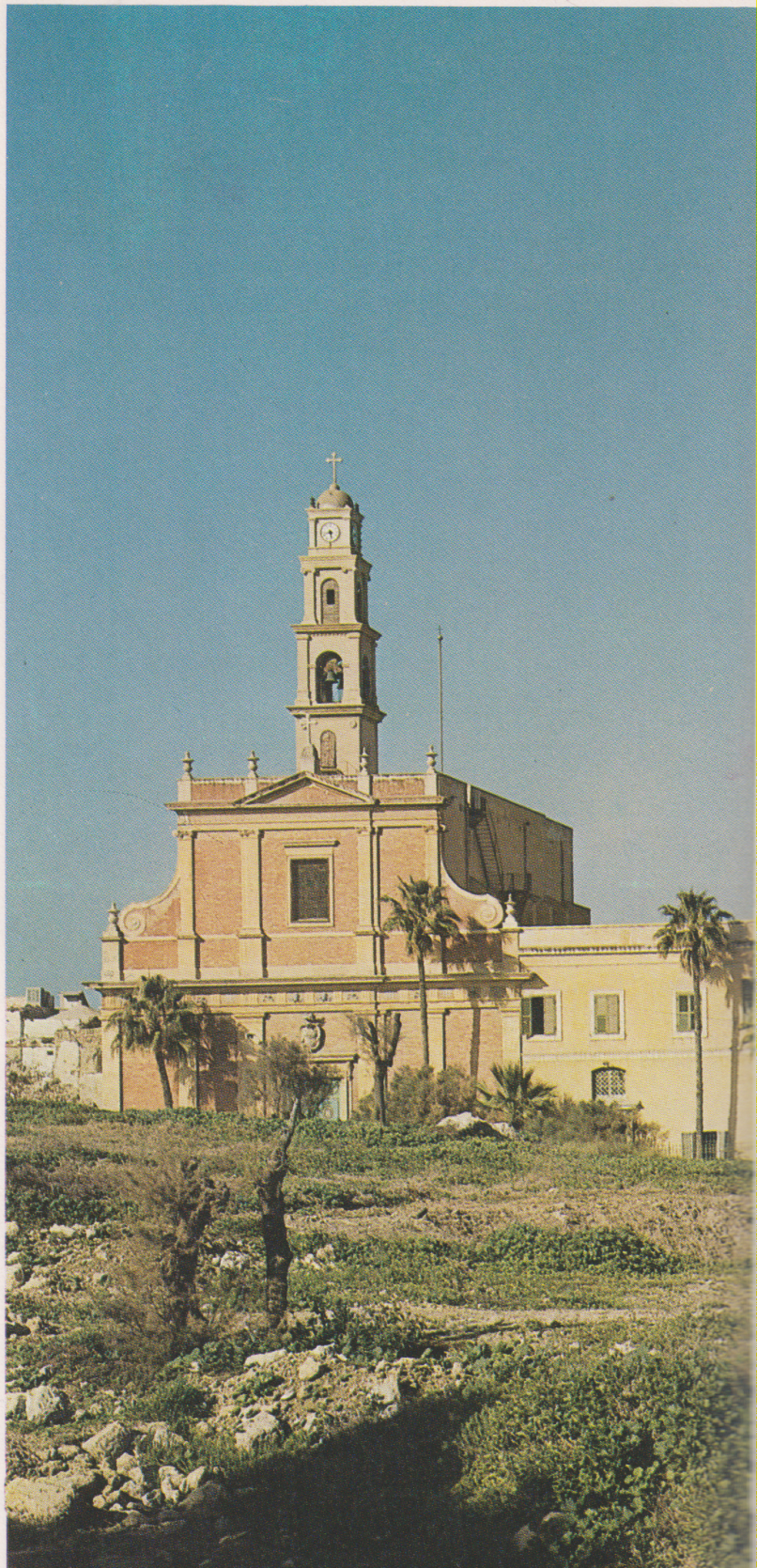 Giaffa, il santuarioLocalità marittima situata pochi chilometri a sud di Tel Aviv, attualmente fa parte della municipalità di Tel Aviv nel distretto di Tel Aviv, l'antico tell di Giaffa è ora situato in un parco nella parte sud-occidentale di Tel Aviv